Научно-исследовательская деятельность школьников
Не существует сколько-нибудь достоверных тестов на одаренность, кроме тех, которые проявляются в результате активного участия хотя бы в самой маленькой поисковой исследовательской работе. 
А.Н. Колмогоров
Под исследовательской деятельностью понимается деятельность учащихся, связанная с решением творческой, исследовательской задачи с заранее неизвестным результатом (хотя бы для самого школьника - в отличие от практикума, служащего для иллюстрации тех или иных законов природы) и предполагающая наличие основных этапов, характерных для исследования в научной сфере.
Цель исследовательской деятельности :
приобретение учащимся опыта проведения исследования как универсального способа познания и освоения действительности, 
развитие способности к исследовательскому мышлению, 
активизация личностной позиции учащегося в образовательном процессе на основе приобретения субъективно новых знаний
Формируемые компетенции
освоение способов решения проблем творческого и поискового характера,
использование различных способов поиска, сбора, обработки, анализа, передачи информации,
умение планировать, определять и оценивать эффективные способы достижения результата,
Этап 1. Подготовительный
Учащиеся изучают литературу, 
Занимаются сбором предварительных данных об объекте изучения, 
Подбирают методики и необходимое оборудование,
Этап 2. Экспериментальный
Учащиеся проводят системные наблюдения, 
Занимаются сбором эмпирической информации (наблюдение и эксперимент с фиксацией данных).
Этап 3. Аналитический
Систематизация данных (составление таблиц, построение диаграмм, графиков). 
Проведение математической обработки результатов, 
Выявление причинно-следственных связей, закономерностей,
Этап 4. Отчетный (описательный)
Подготовка отчета по результатам исследовательской работы:
- описание методологии,
- описание экспериментальной части (методик исследования, постановки эксперимента, изложение результатов, использование и комментарий чертежей, диаграмм, таблиц, фотографий),
    - выводы и предложения по работе.
Этап 5. презентационный
Публичное представление результатов исследования:	
	- участие в НПК,
	- участие в выставках, конкурсах,
	- публикация.
Классификация задач по сложности
Задачи практикума 
Исследовательские задачи 
В научных задачах
Требования к личности педагога, занимающегося НИР
Педагог должен сам быть творческой личностью
Педагог должен постоянно заниматься самообразованием
Должен занимать активную педагогическую позицию, иметь собственное стремление к исследовательской деятельности
Должен уметь прогнозировать перспективу собственной деятельности, так и деятельности учащегося
Должен уметь налаживать партнерские формы общения с учащимися.
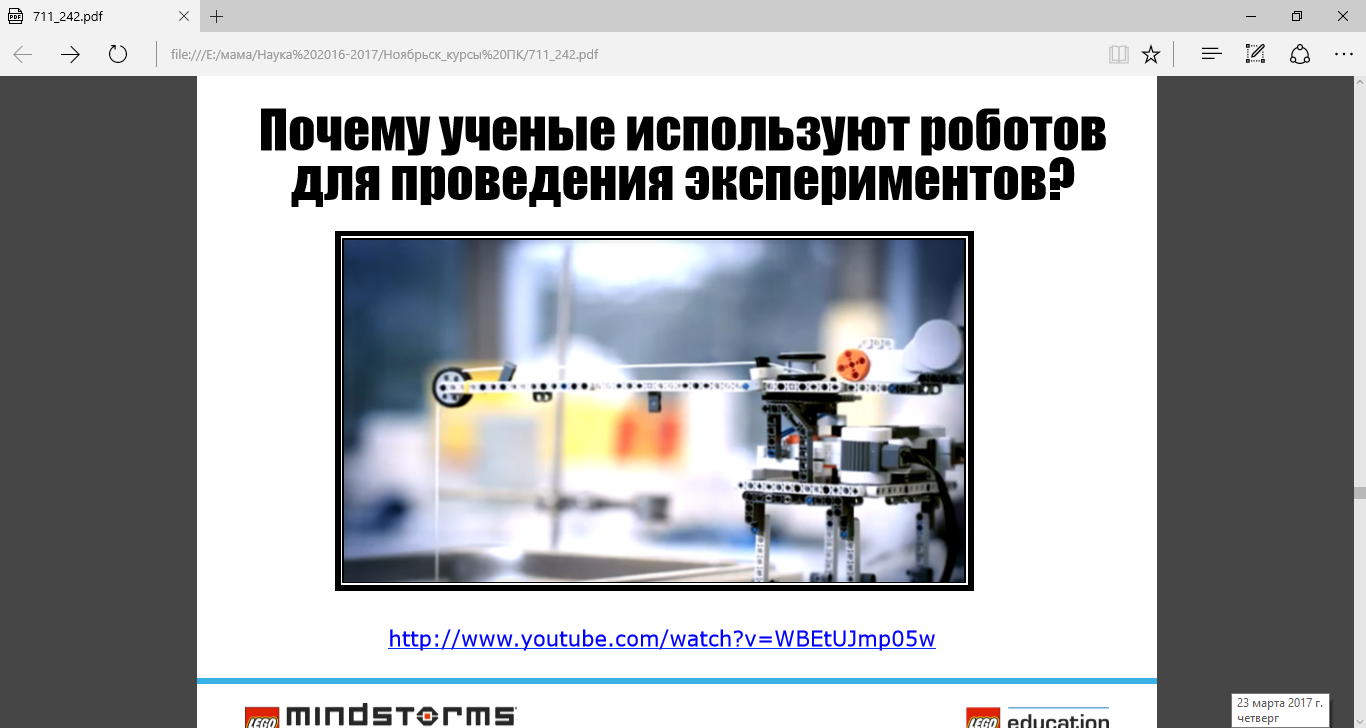 http://www.youtube.com/watch?v=WBEtUJmp05w
Возможности EV3 для организации НИР
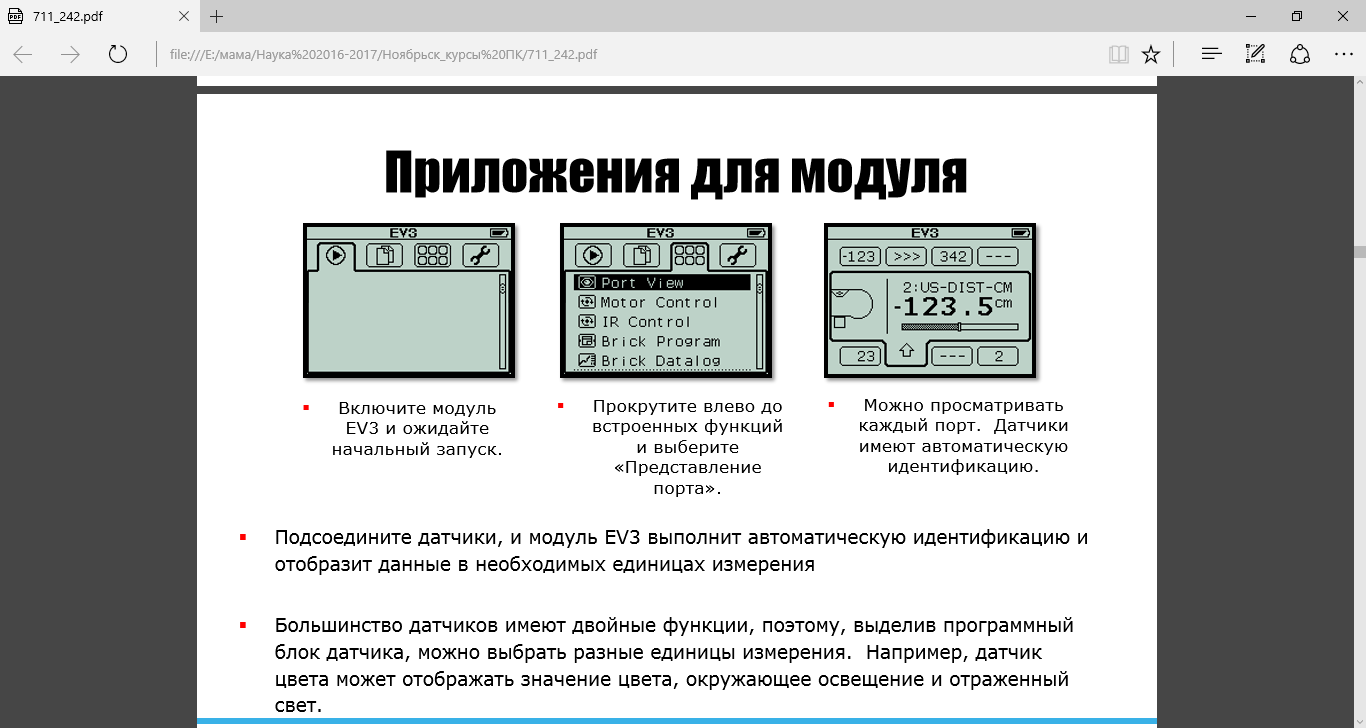 Возможности EV3 для организации НИР
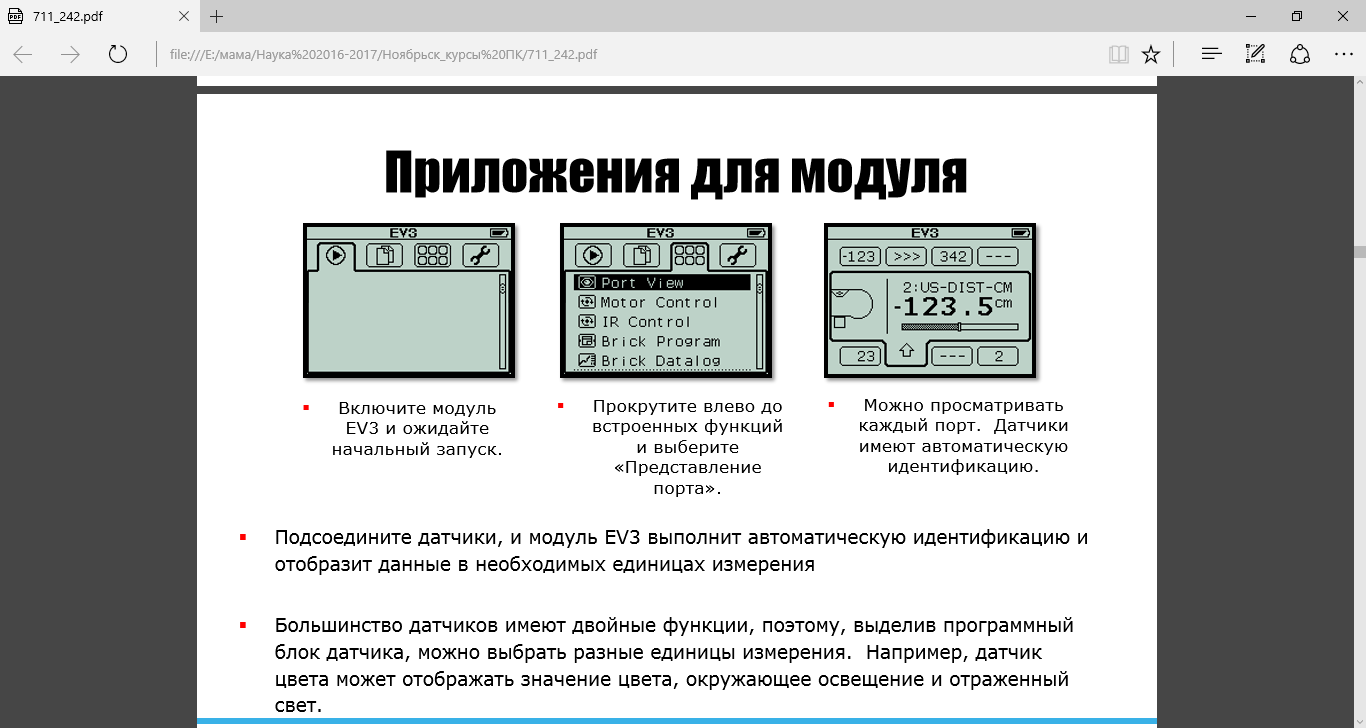 Возможности EV3 для организации НИР
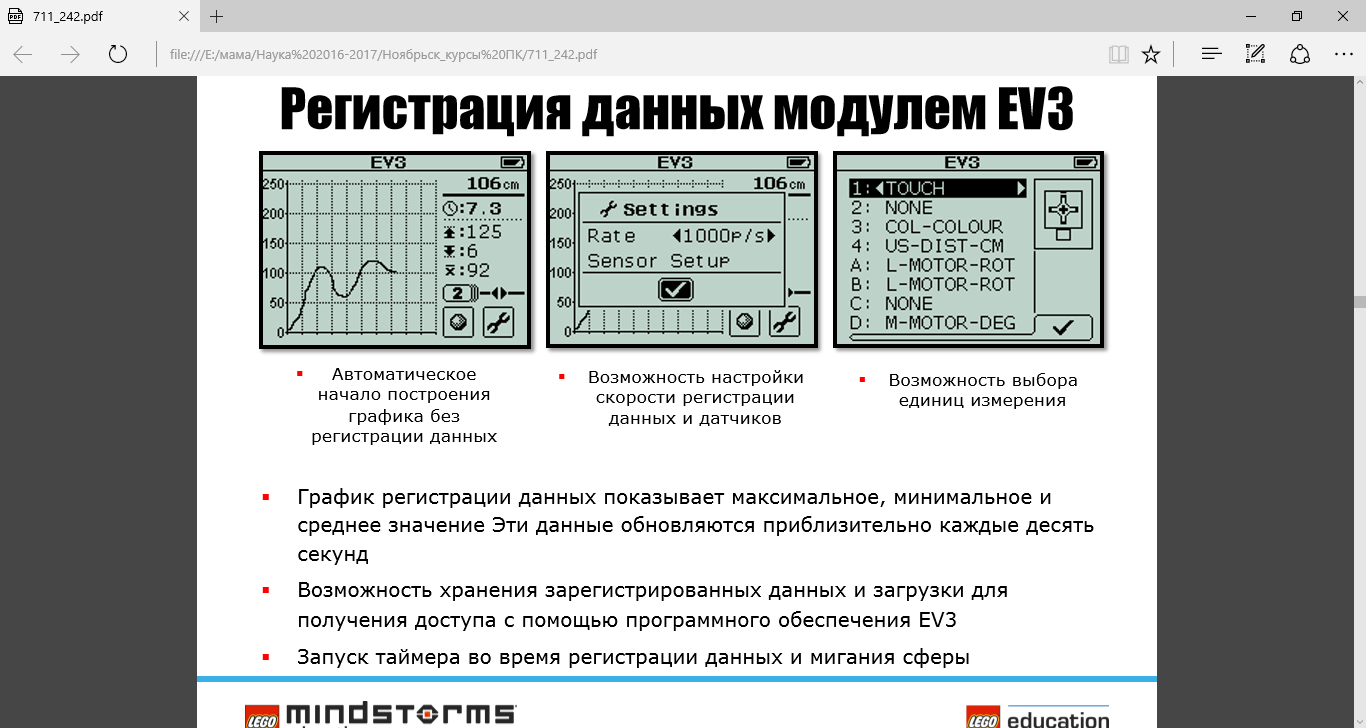 Возможности EV3 для организации НИР
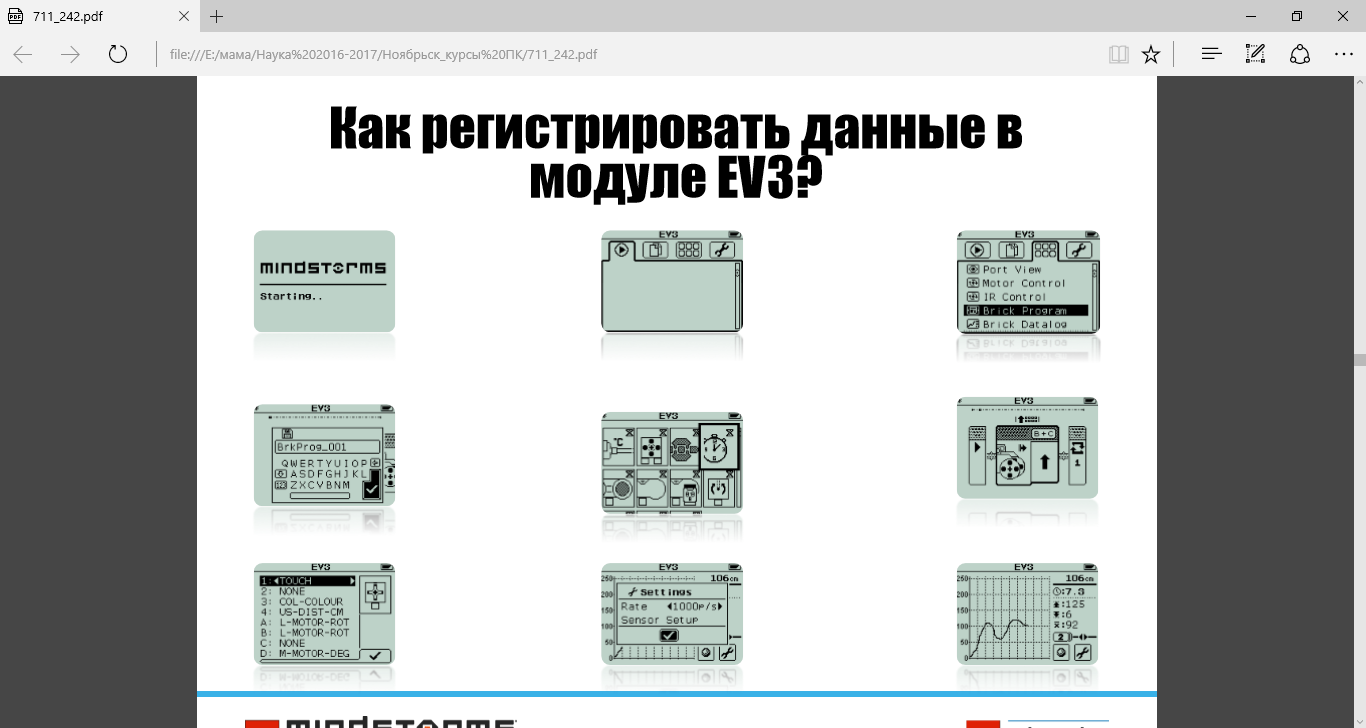 Возможности EV3 для организации НИР
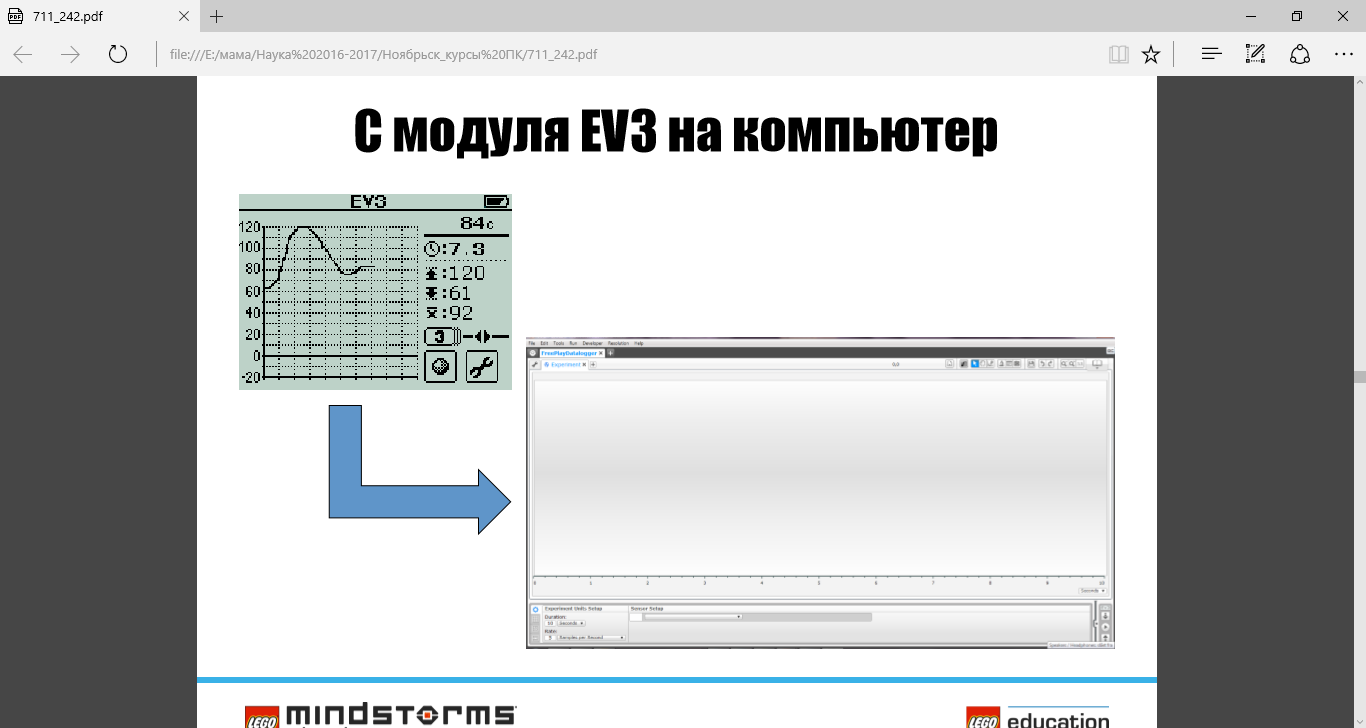 Возможности EV3 для организации НИР
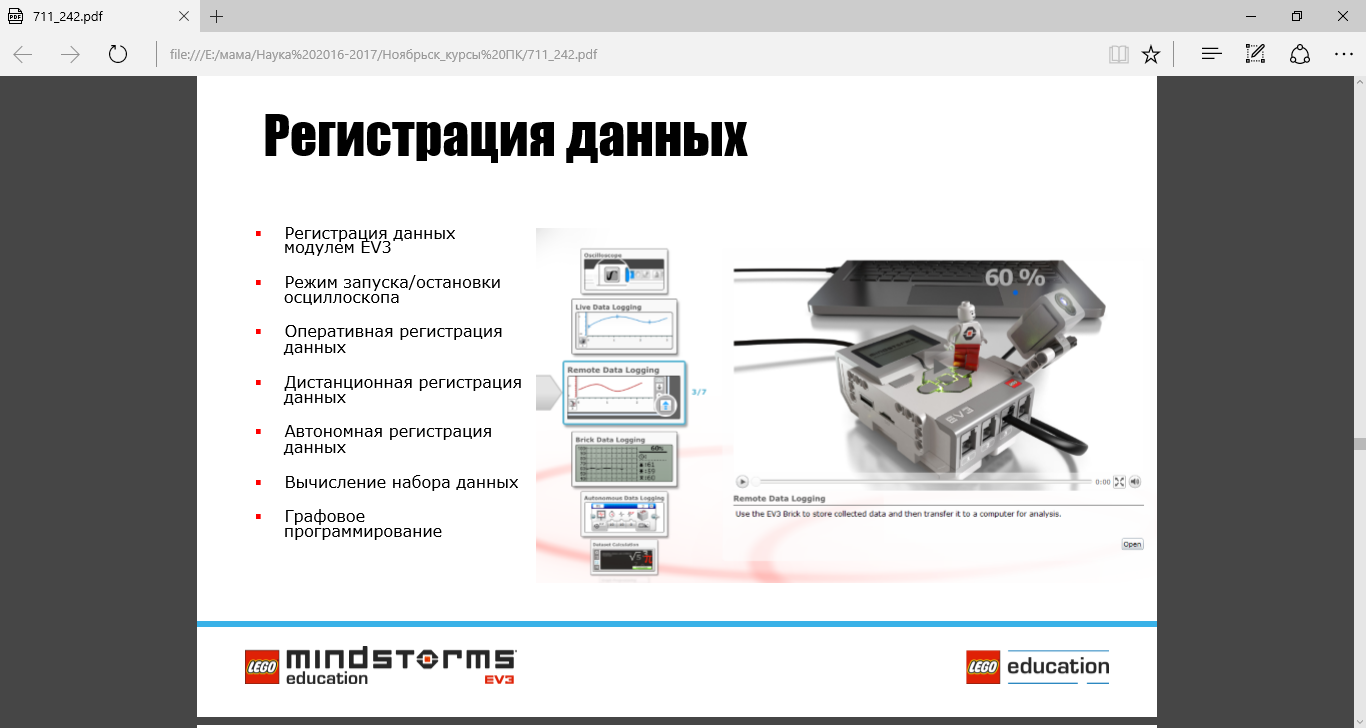 Возможности EV3 для организации НИР
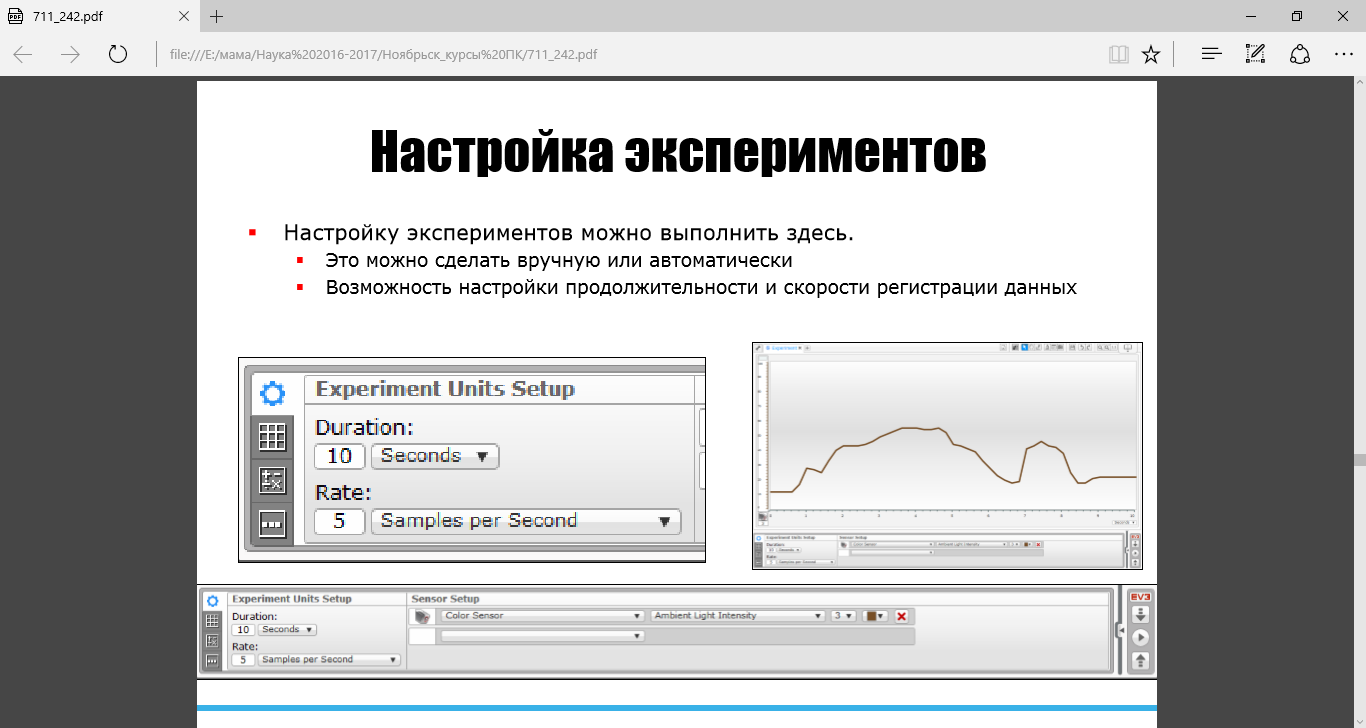 Возможности EV3 для организации НИР
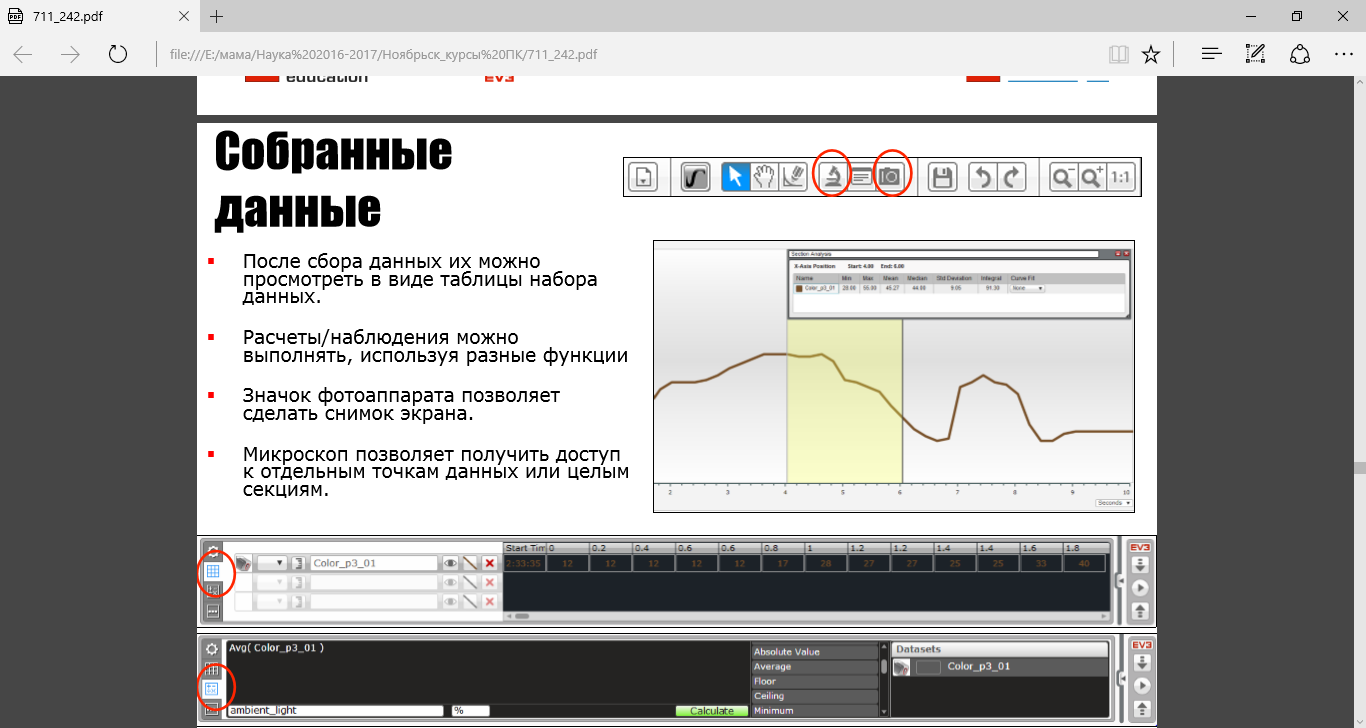 Возможности EV3 для организации НИР
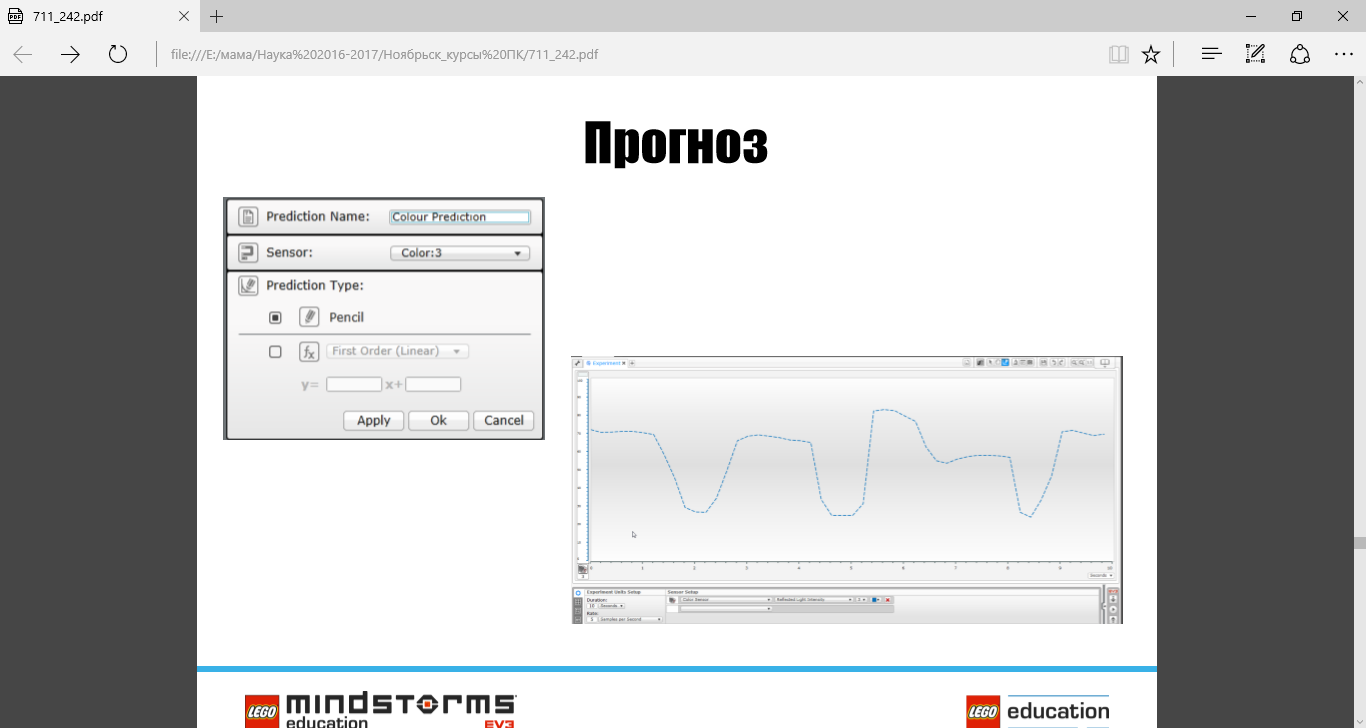 Возможности EV3 для организации НИР
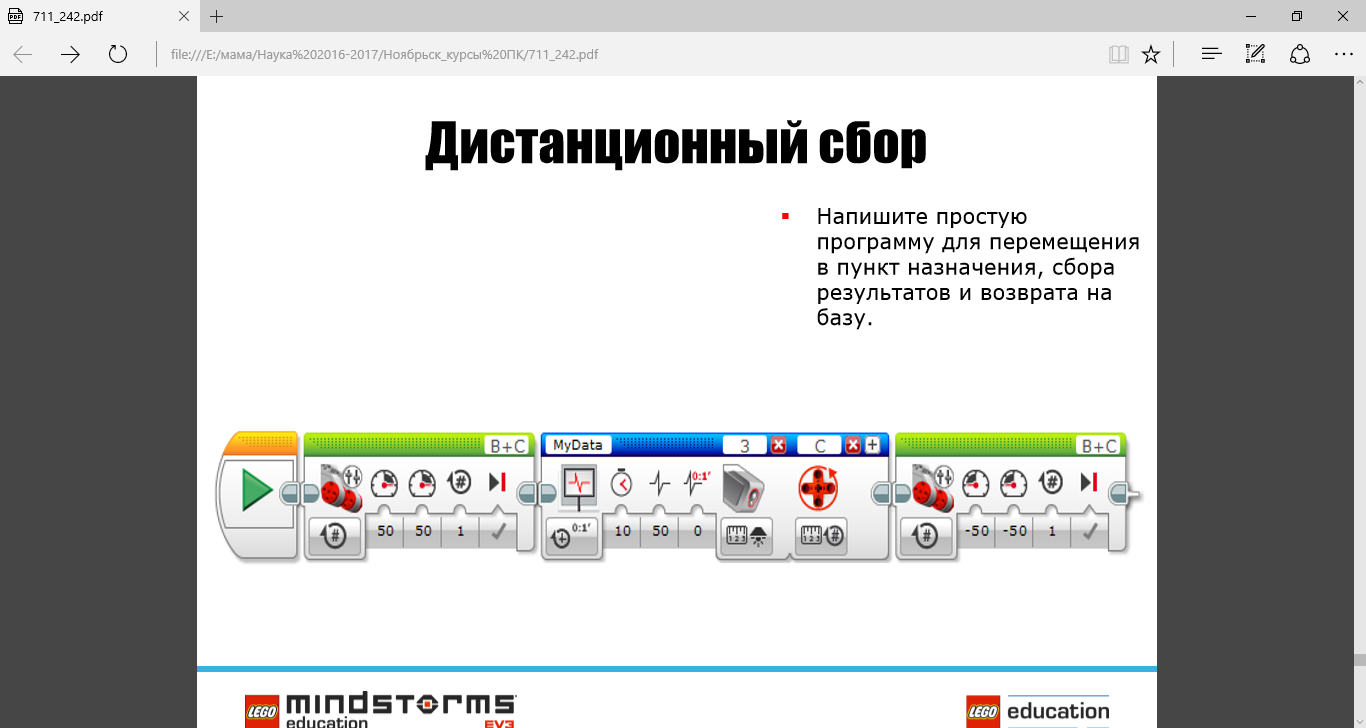 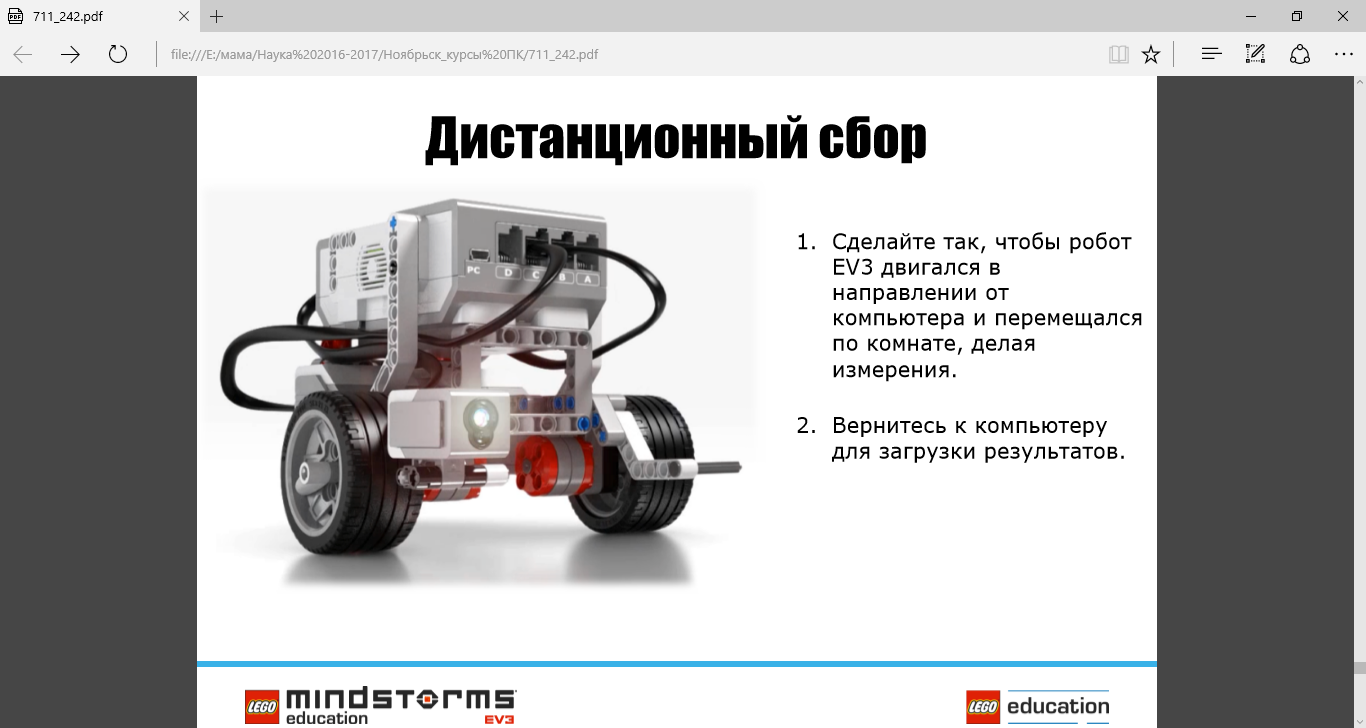 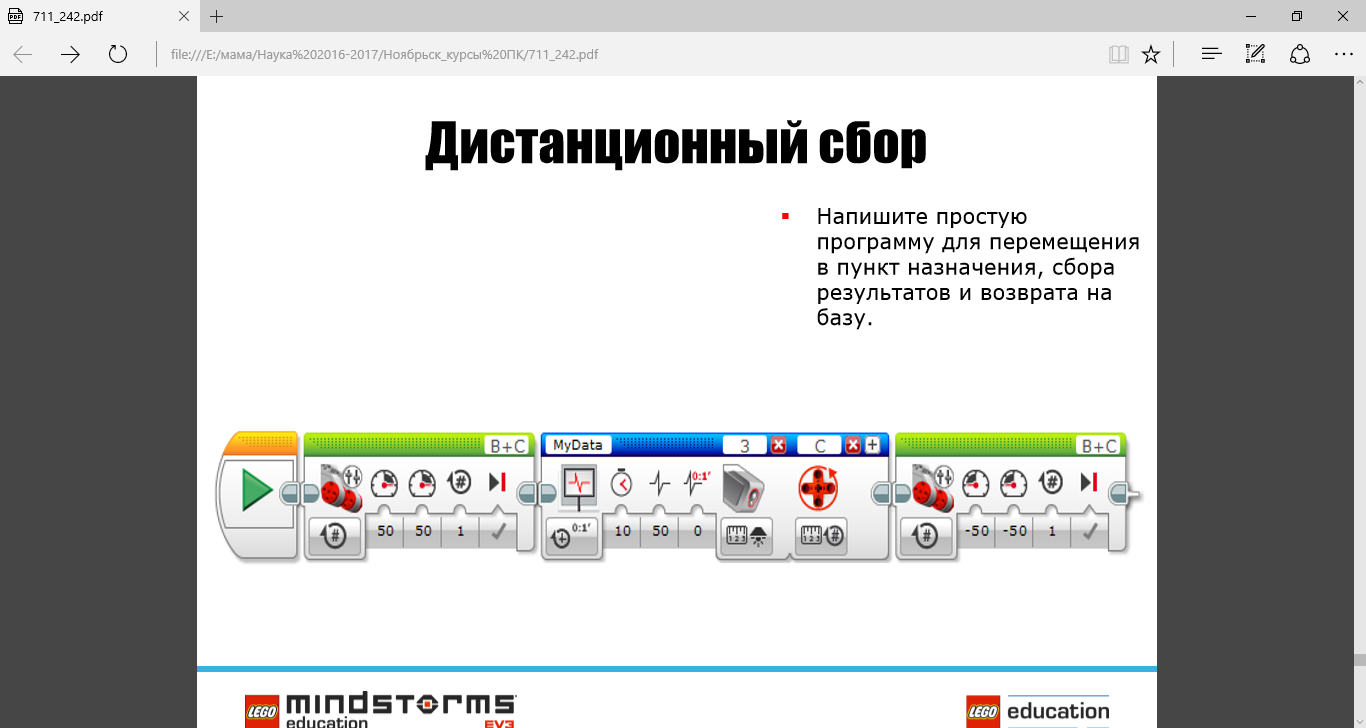 Возможности EV3 для организации НИР
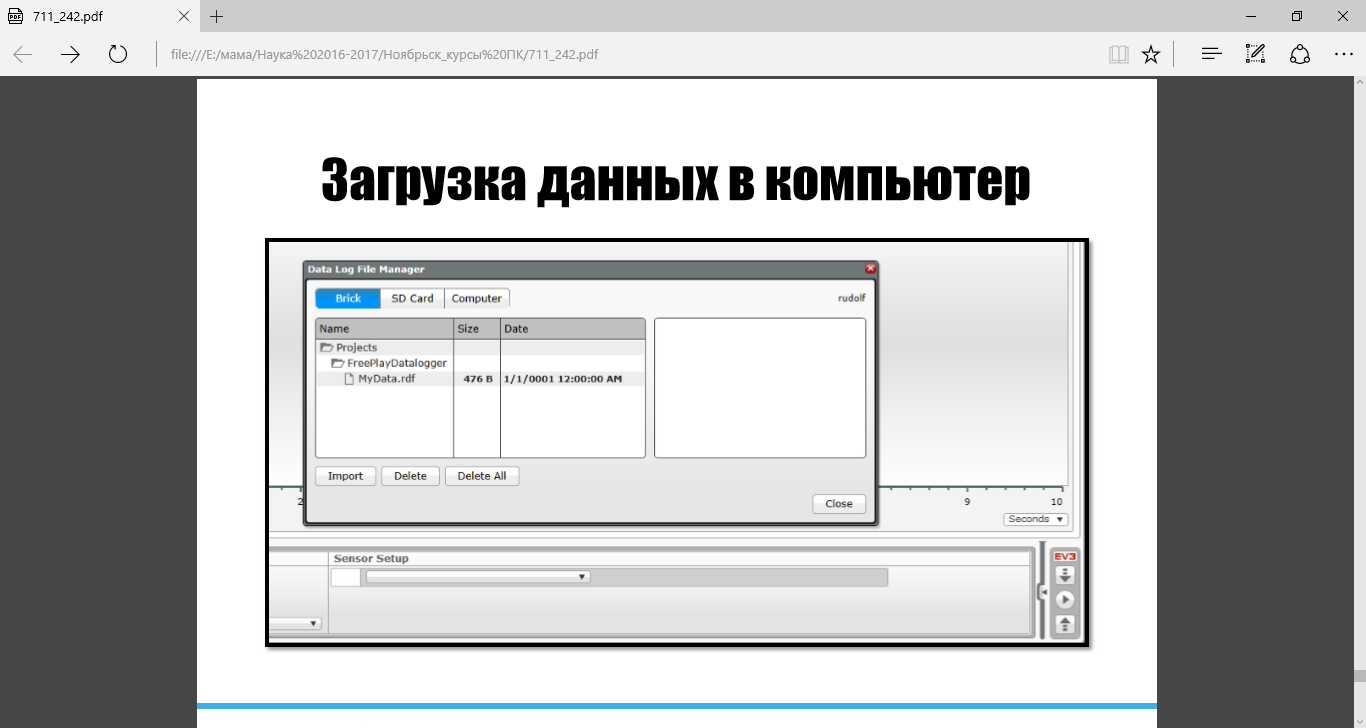